Λονδίνο Β 492. Οινοχόη του Ζωγράφου του Λυσιππίδη					Μόναχο 1560, από το Vulci
Υδρία του Ζωγράφου του Δικαίου. Phoenix Art
Βαλτιμόρη 4852						Μόναχο 1561
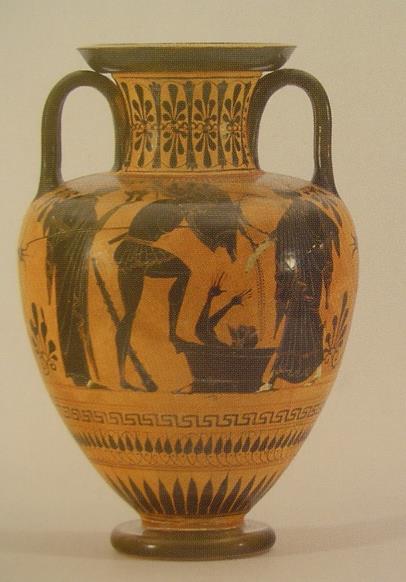 Château Gontier. Εργαστήριο του Ζωγράφου του Κλεοφράδους			     Λούβρο F 59. Αμφορέας
Λούβρο G 17. Όλτος
Τυρρηνικός αμφορέας. Princeton
Λονδίνο. Αμφορέας. Princeton.Tυρρηνικός αμφορέας
Οξφόρδη. Πινάκιο του Λυδού.
Μόναχο 2003. Μαστός.
Λονδίνο Β 163. Ομάδα Ε						Μόναχο 8701
Βοστώνη και Κίελο. Κύλικες του Ζωγράφου των Ιππέων
Μόναχο 1407		         Μόναχο 1583
Αμφορέας με λαιμό. Sotheby’s. 500 π.Χ. Νantes. Ζωγράφος του Αίμονος				Αγορά
Ρώμη, Museo Baracco. Μαστοειδές της Ομάδας του Αίμονα.
Βατικανό, Ζωγράφος του Επήλειου
Βοστώνη, δίγλωσσος αμφορέας του Ζωγράφου του Ανδοκίδη
Ζωγράφος του Φωτός του Διός. Παρίσι, Cab.Méd. 219
Adolphseck
Κύλικα του Ψίακα. Αγ. Πετρούπολη
Ματέρα Τάρας 81900
Σμύρνη. Κρατήρας της ομάδας των Τυρρηνικών αμφορέων
Ρώμη, ιδ. Συλλ. 					Άμστερνταμ. 								Τυρρηνικός αμφορέας
Malibu. Τυρρηνικός αμφορέας. 				       Ηρακλής και Αμαζόνες. 					Vannes, πελίκη
Μόναχο 1384		Μόναχο 1563
Μόναχο 1564		Μόναχο 1567
Μόναχο 1711
Μόναχο 2030. Οφθαλμωτή κύλικα από το Vulci
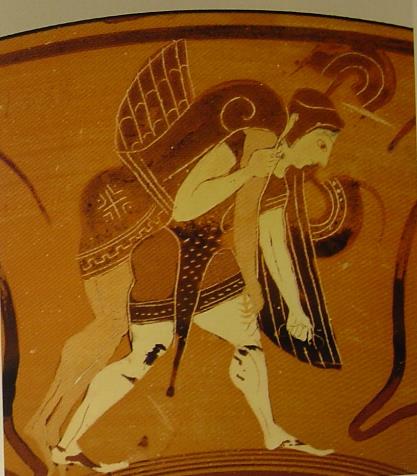 Κάνθαρος 							Βρυξελλών. Δούρις
Orvieto, Faina. Ζωγράφος του Ανδοκίδη
Bologna. Πυξίδα Ψίακα
Βερολίνο. Κύλικα του Όλτου
Arezzo. Κρατήρας Ευφρονίου
Ρώμη. Κάτοπτρο 4ου αι.  Μάντσεστερ. Καμπανικός κρατήρας
Λήκυθος Αθηνών. Ζωγράφος της Σαπφούς. Ο Ηρακλής θυσιάζει στον Ήλιο.
Βερολίνο F 1919. Zωγράφος του Βατικανού G 49. Gotha 44.
Νέα Υόρκη. Λήκυθος. Ερμής και Ηρακλής. 						Βοστώνη. Όλπη
Τάρας 4447
Βατικανό. Κύλικα του Δούρη			Ρόδος.
Λονδίνο, Ζωγράφος των Επιγραφών
Χαλκιδικός αμφορέας του Ζωγράφου των Επιγραφών από το Vulci. Παρίσι, Cab. Méd.
Villa Giulia 50683. Υδρία του Λυδού
Ηρακλής και Γηρυόνης. Λούβρο F 53. Αμφορέας της Ομάδας Ε.
Αμφορέας της Ομάδας Ε. Ιδ. Συλλ.
Μόναχο 1379		Μόναχο 1719
Δήλος. Λήκυθος.
Ολυμπία. Όχανο ασπίδας. 540 π.Χ.
Νάπολη. Λήκυθος.
Μόναχο. Κύλικα του Ευφρονίου
Μόναχο. Κύλικα του Ευφρονίου
Βερολίνο. Απουλικός ελικωτός κρατήρας. Λεπτομέρεια
Βατικανό 372. Αμφορέας της Ομάδας του Λεάγρου
Μόναχο 1493. Αμφορέας του Ζωγράφου του Bucci από το Vulci
Λούβρο. Ζωγράφος του Ανδοκίδου.
Βοστώνη 01.8025. Πινάκιο του Πασέα					Ζωγράφος του Κυνηγιού. Ρώμη, 						ιδ. Συλλ.
Καιρετανή υδρία. Βατικανό
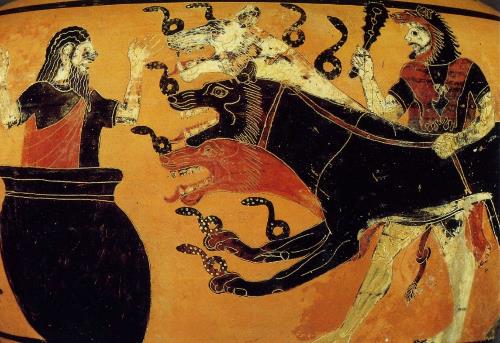 Νάπολη. Ζωγράφος του Κάτω Κόσμου
Βέρνη, ιδ. Συλλ. Κύλικα του Νεάρχου		Βασιλεία. Όχανον
Αθήνα 1132 						Λονδίνο
Απουλικός κρατήρας Μιλάνου
Λονδίνο. Κάτοπτρο από το Vulci 		 Κάτοπτρο από την Βόνιτσα
Ολυμπία. Μετόπες
Άλλοτε στο Malibu και Νάπολη. Λήκυθοι του Ασστέα
Λήκυθος από τη Σικελία.
Λήκυθος. Ιδ. Συλλ. 					Βουλώνη 406